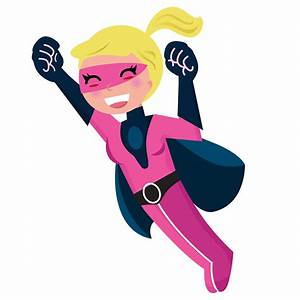 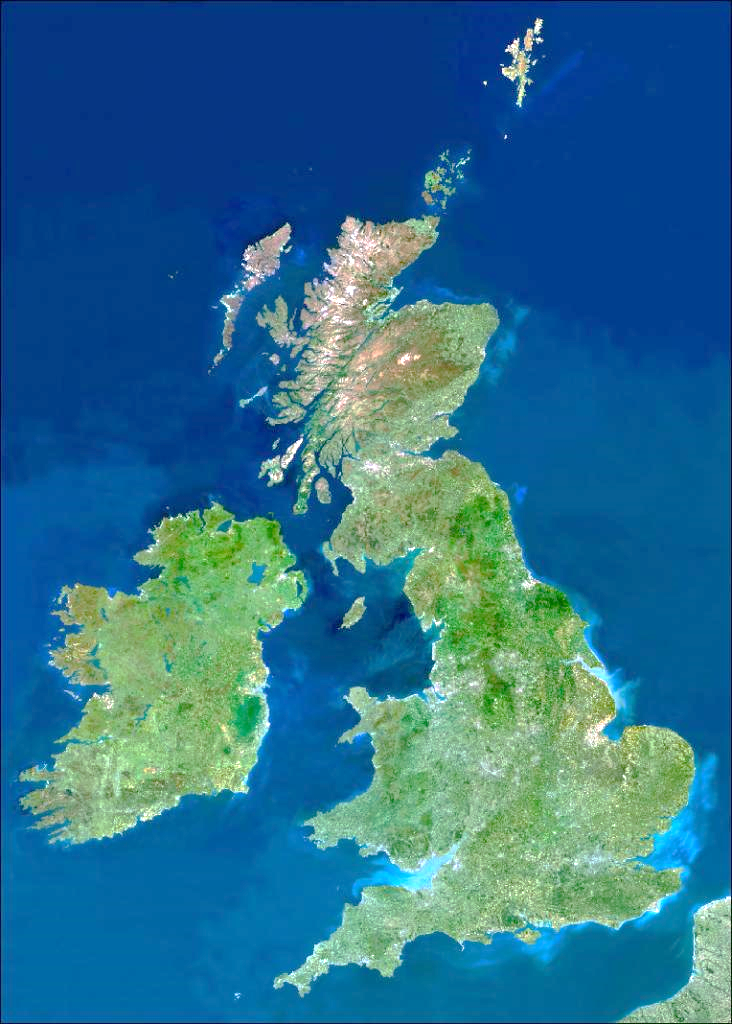 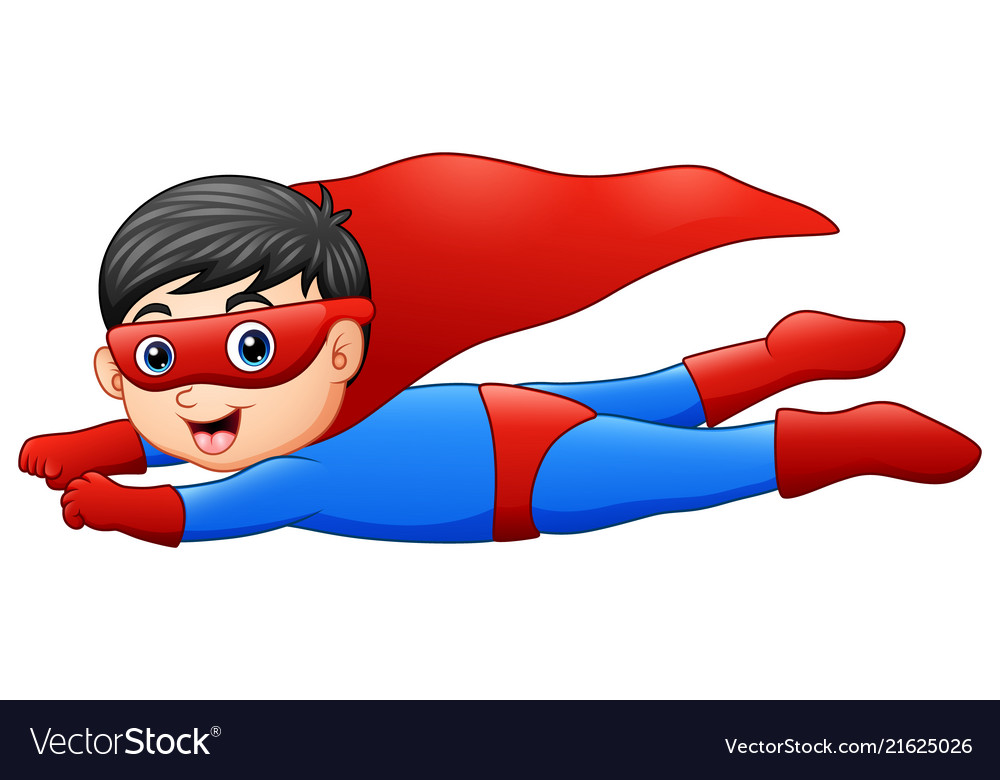 QUIZ- Satellite and Aerial pictures

Pretend you are a bird or a super hero flying above the land. 
Can you recognise the shapes of land or local landmarks that are located near where we live?
?
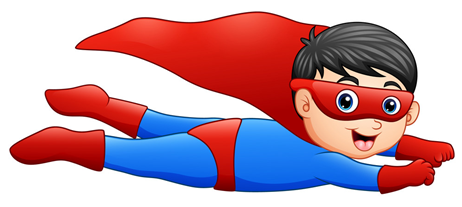 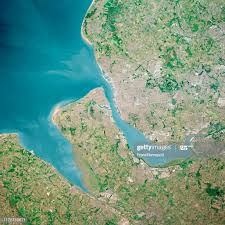 Recognise this 
peninsula?
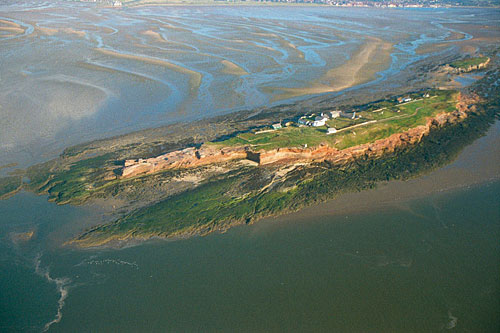 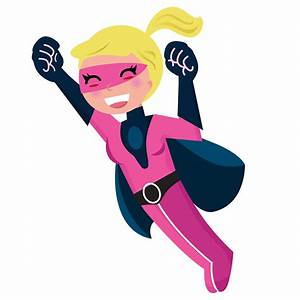 Clue: Off the coast at 
West Kirby
Clue: Across the River Mersey
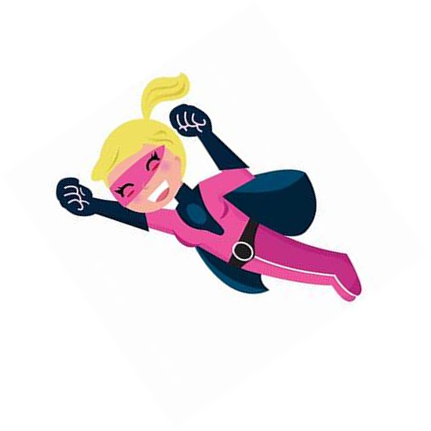 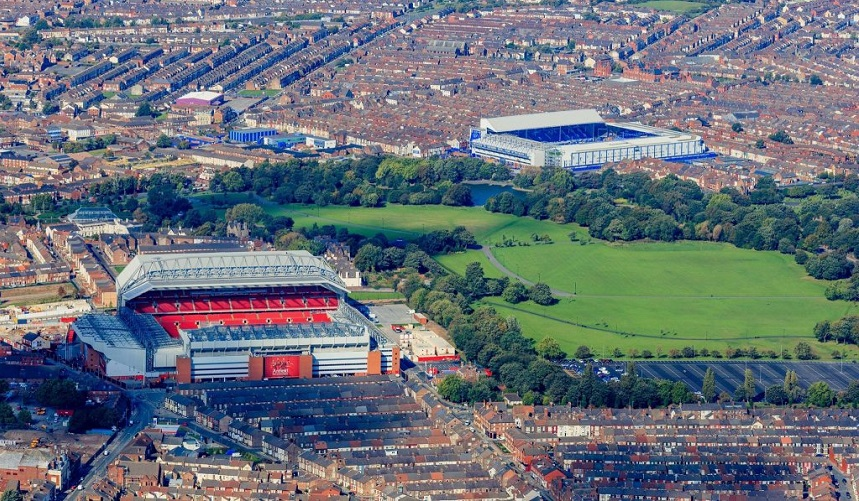 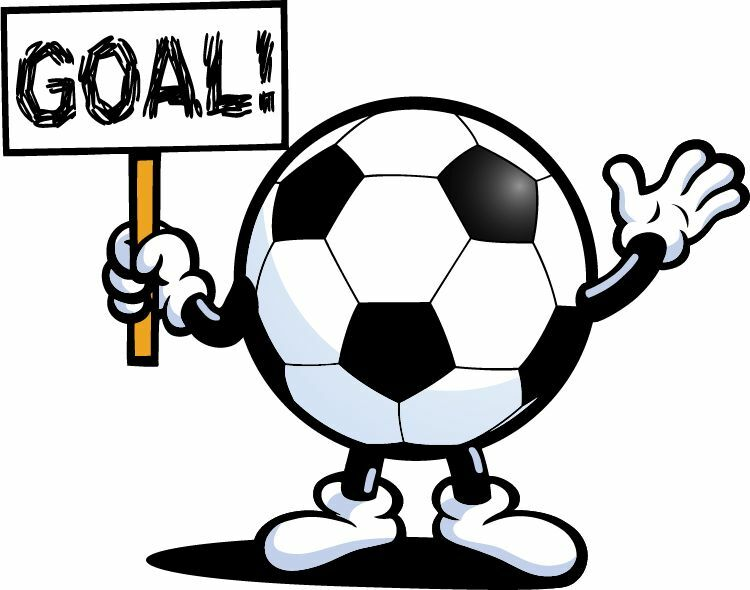 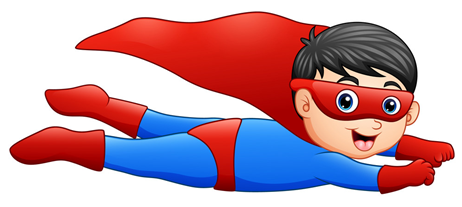 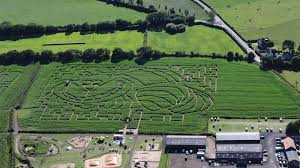 Clue:
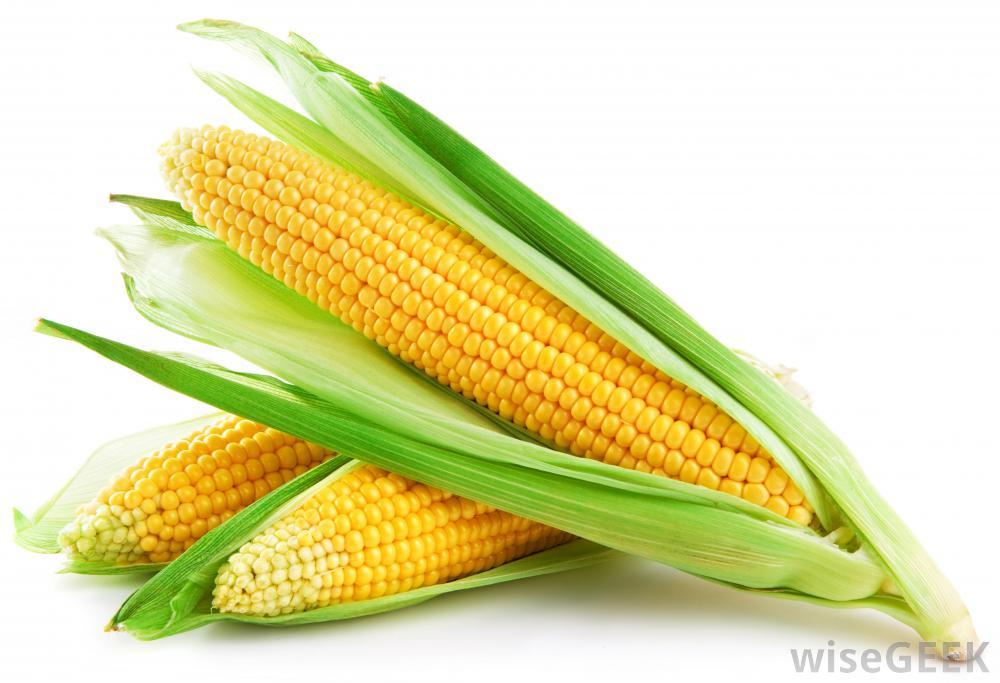 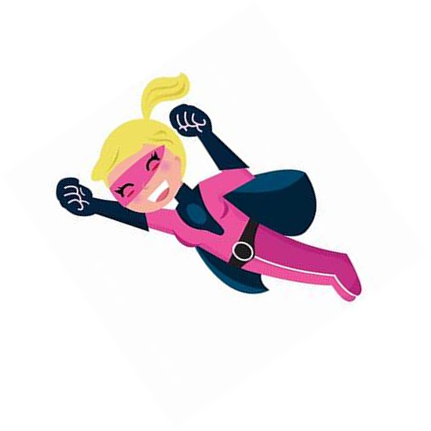 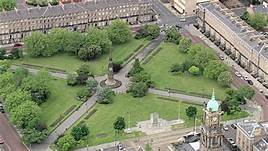 Clue: In Birkenhead
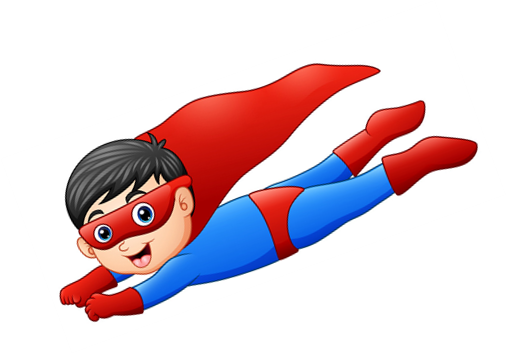 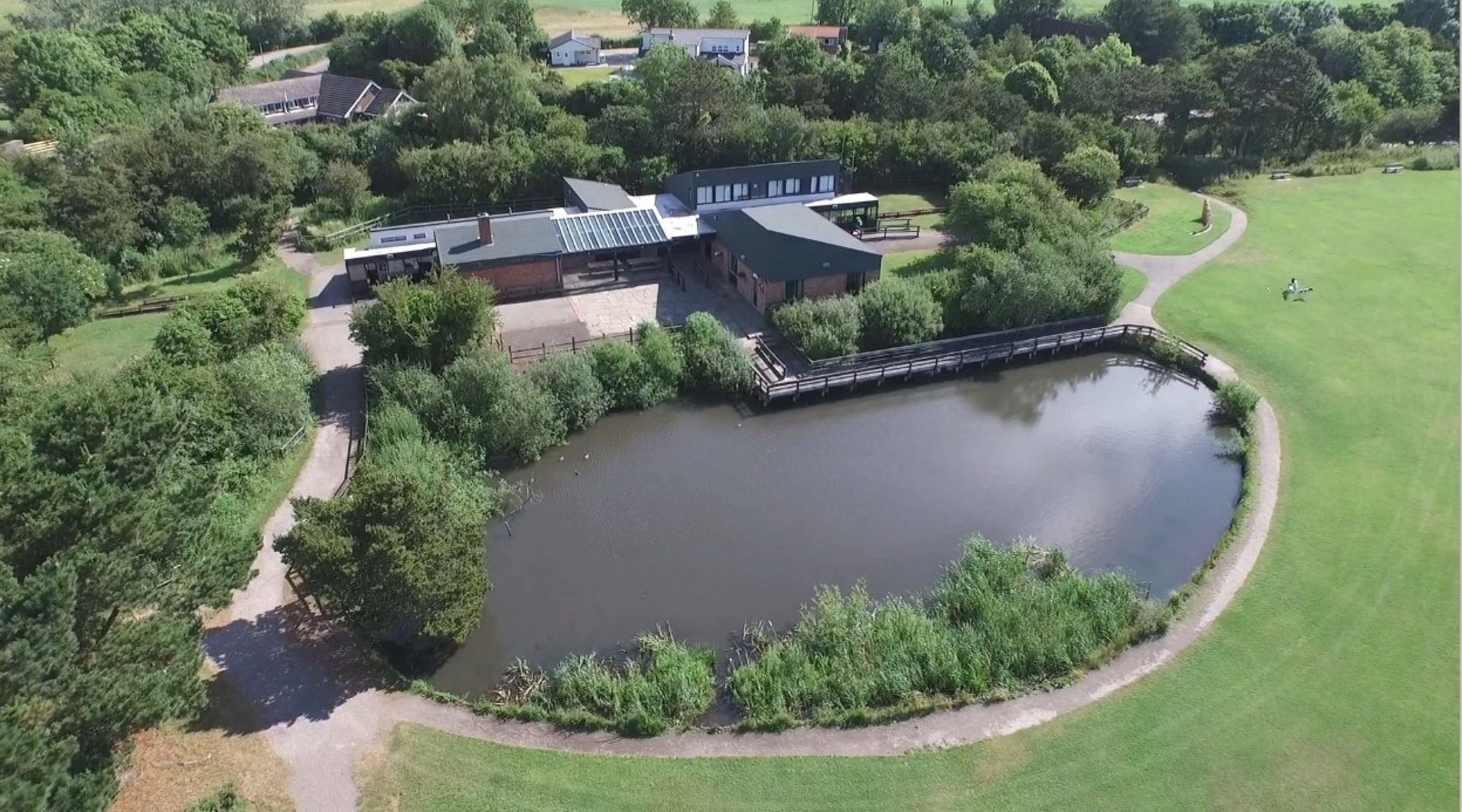 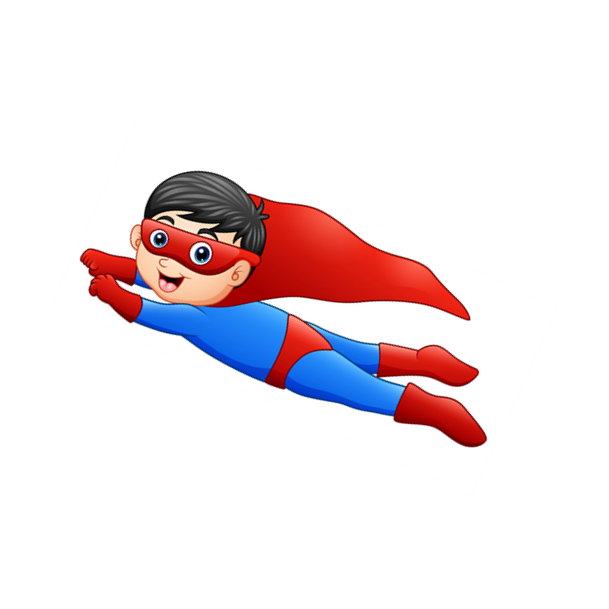 Clue: Lots of wildlife. Near cliffs and below there is a beach.
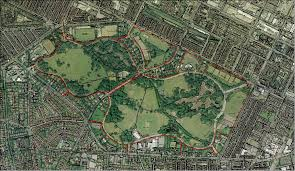 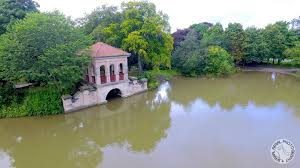 Clue: Joseph Paxton
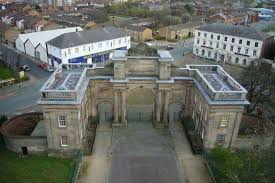 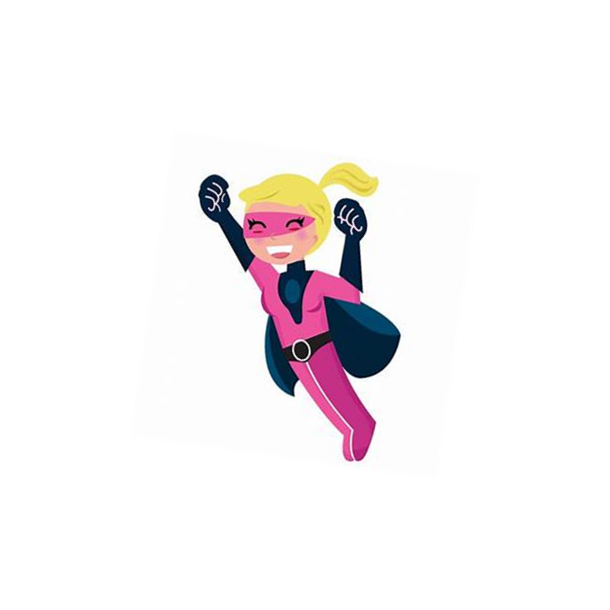 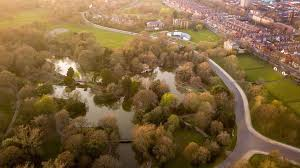 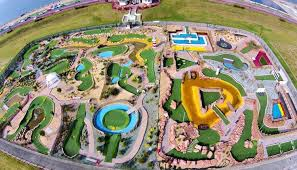 Clue: Near the beach
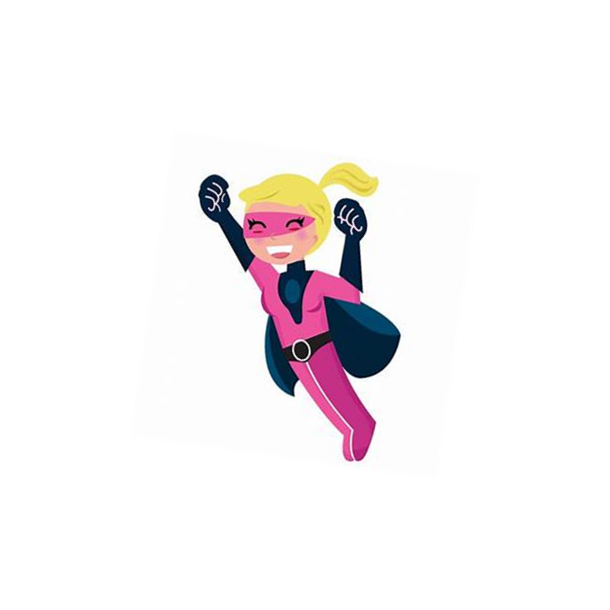 My aerial plan of school
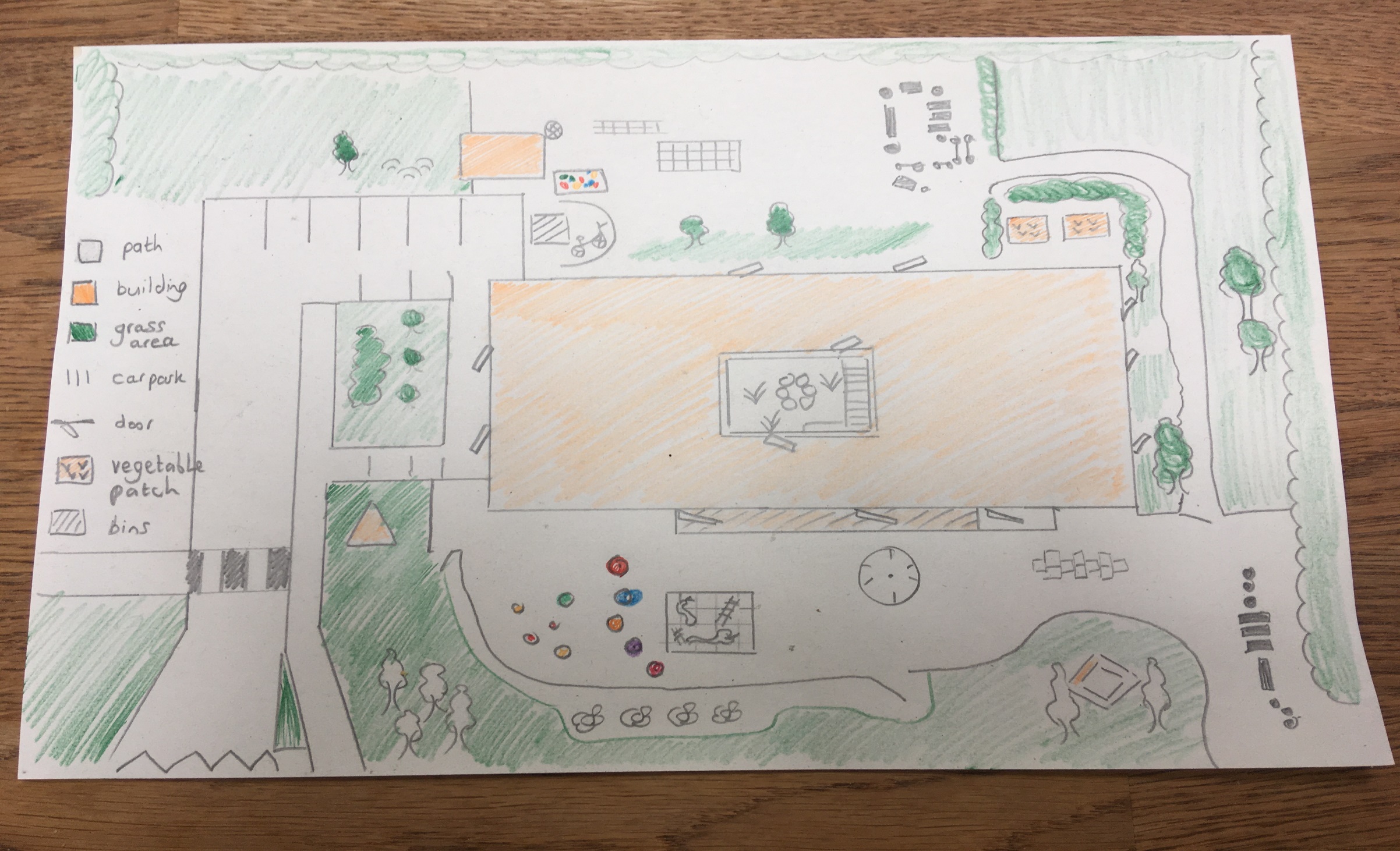 Key
Can you be like us and pretend to 
hover over your garden or bedroom?
Draw a plan of what it might look like from above. (aerial) 
Use a key to let us know what certain shapes or colours mean.
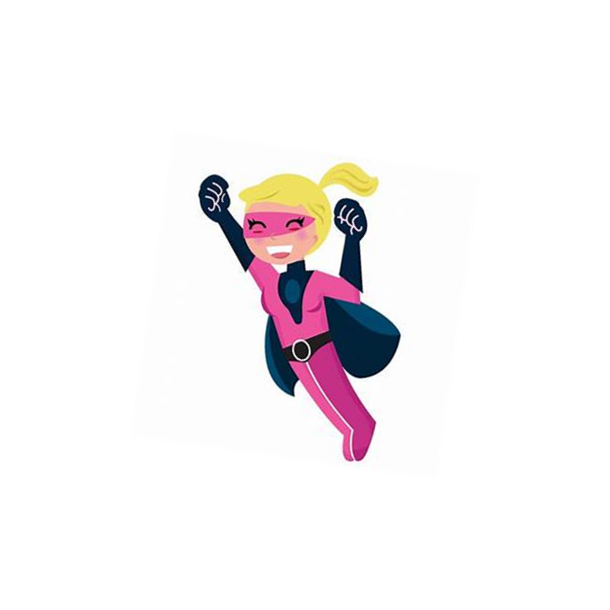 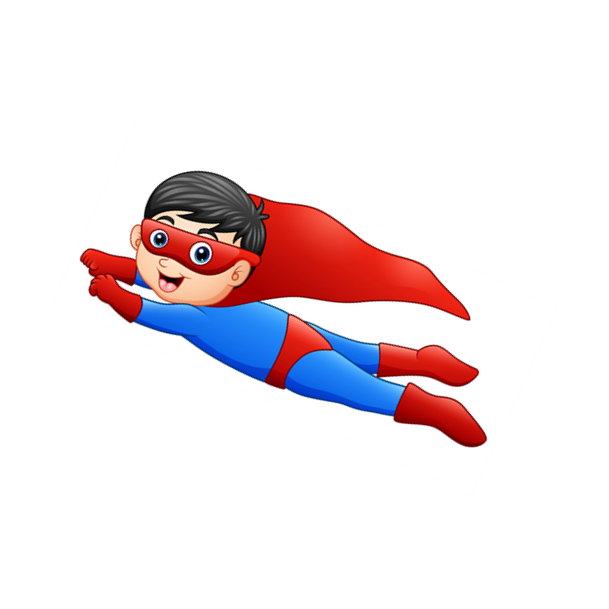